Netwerkbijeenkomst 5 februari 2019SAMEN TEGEN EENZAAMHEID
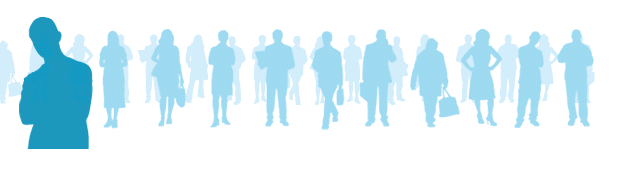 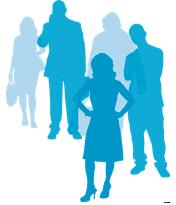 Tijdens deze bijeenkomst 
                willen we INPUT uitwisselen

definitie ‘eenzaamheid’

oorzaken en gevolgen

ervaringen en aanpak
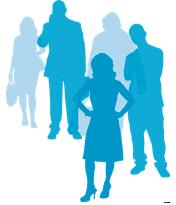 INPUT 1Definitie: ‘Wat betekent eenzaamheid?’
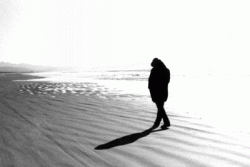 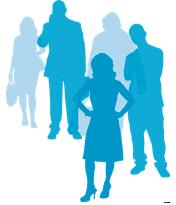 Normaal of een probleem?
Eenzaamheid is inherent aan bepaalde gebeurtenissen of periodes in het leven.

“Eenzaamheid is een goede plaats om te bezoeken, maar een slechte plaats om te verblijven.”
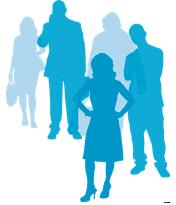 Soorten eenzaamheid
Sociale eenzaamheidTe weinig betekenisvolle contacten.
Emotionele eenzaamheidGeen hechte of intieme band.
Existentiële eenzaamheidGeen antwoord vinden op de zin van het leven.
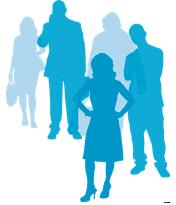 Sociaal isolement
geen fysiek ervaren gevoel, maar een situatie:  te klein netwerk van sociale relaties
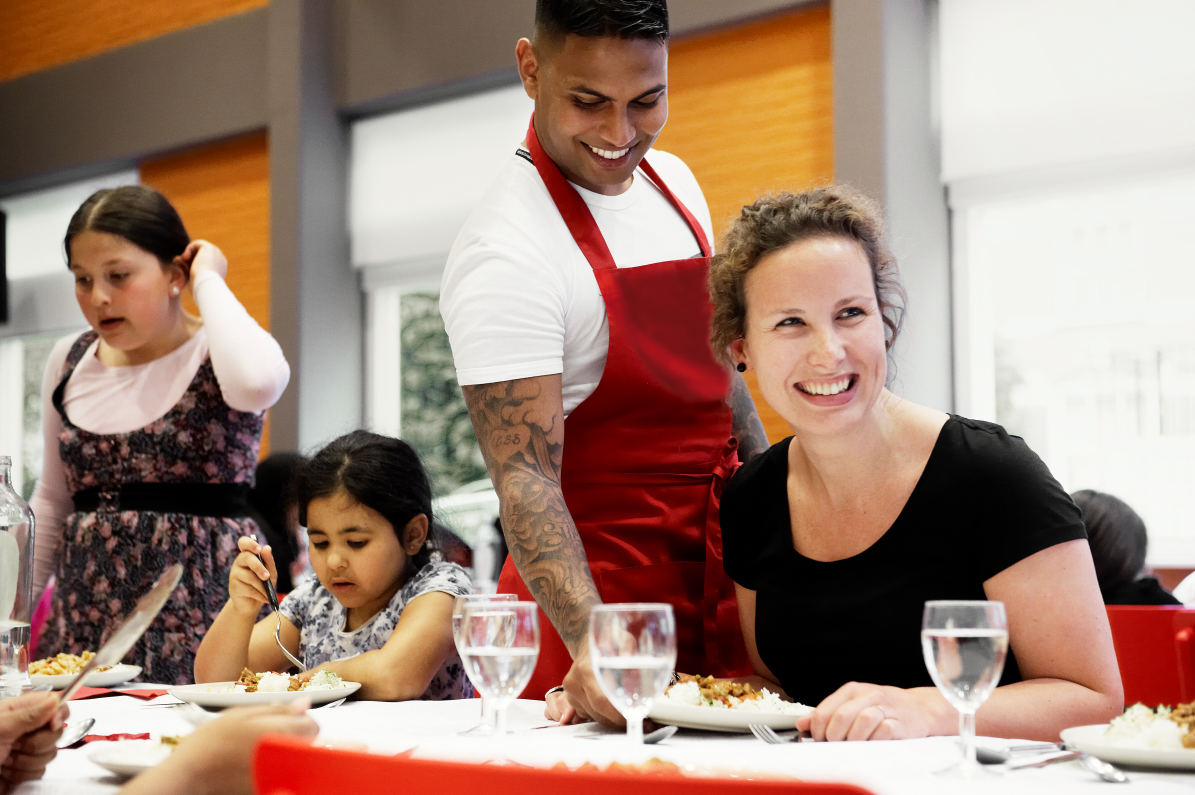 Cijfers eenzaamheid
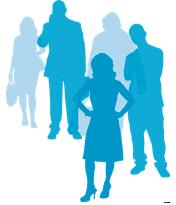 8% sterk*
30% matig
62% niet
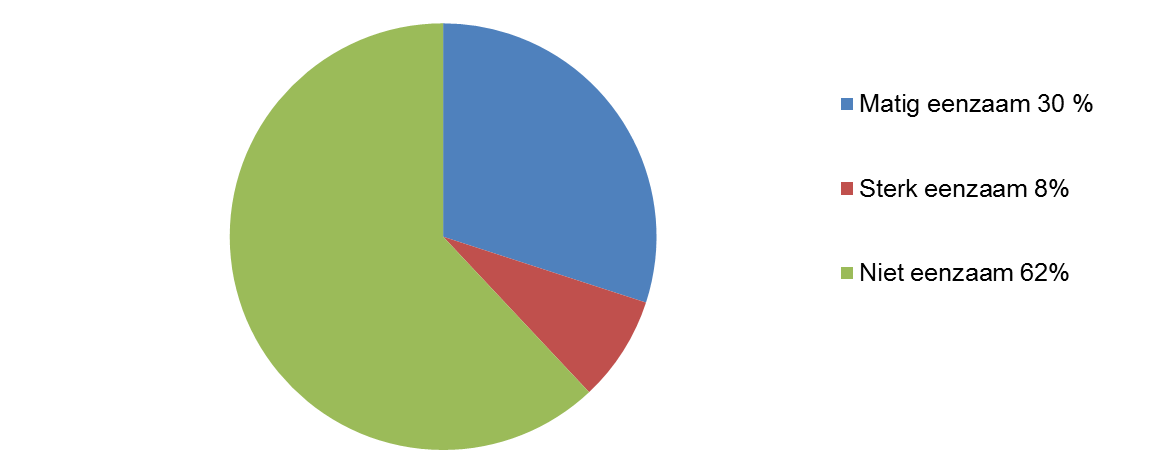 *7% autochtone Nederlanders11% Westerse allochtonen20% niet-westerse allochtoon

*20% gescheiden 
 5% samenwonend/gehuwd

mensen met een lagere opleiding voelen zich vaker eenzaam
* Rijksinstituut voor Volksgezondheid en Milieu 2016
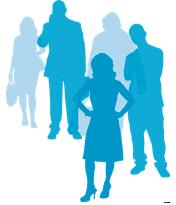 INPUT 2

De oorzaken en gevolgen: Hoe signaleren jullie eenzaamheid?
Oorzaken
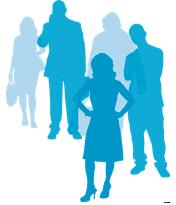 persoonlijke eigenschappen 
	introvert
	negatief zelfbeeld
	weinig zelfvertrouwen
	slechte sociale vaardigheden
alleenstaand
‘anders’ zijn
 geldproblemen
 gezondheidsklachten
	chronische ziekte
	lichamelijke/verstandelijke 
	beperking
	psychiatrische aandoening*
 gepensioneerd
pesten
 scheiding
 verlies partner
 slechte relatie
 verhuizing
 ontslag
*depressie, autisme, psychose, dementie
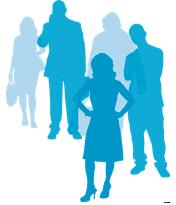 Gevolgen eenzaamheid
lage levenskwaliteit (ongelukkig)
gezondheidsrisico’s 
immuunsysteem
	verslaving en ontsporing
	hart- en vaatziekten
	Alzheimer
	overgewicht
kortere levensverwachting
maatschappelijke kosten
Pauze
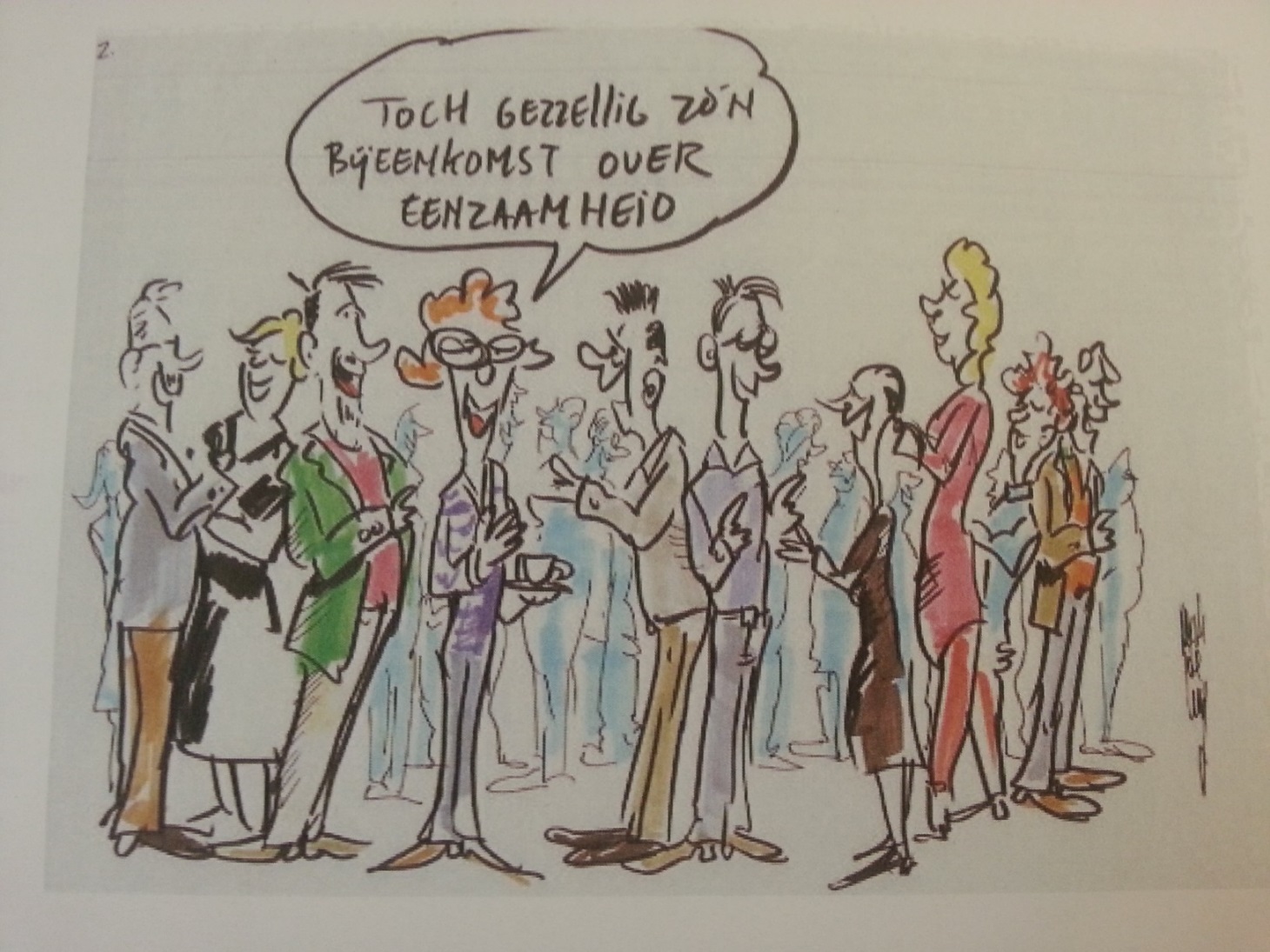 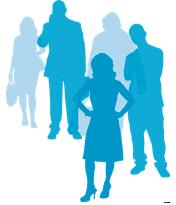 INPUT 3Ervaring en aanpak: 
‘Wat doen 
jullie om eenzaamheid te doorbreken?’
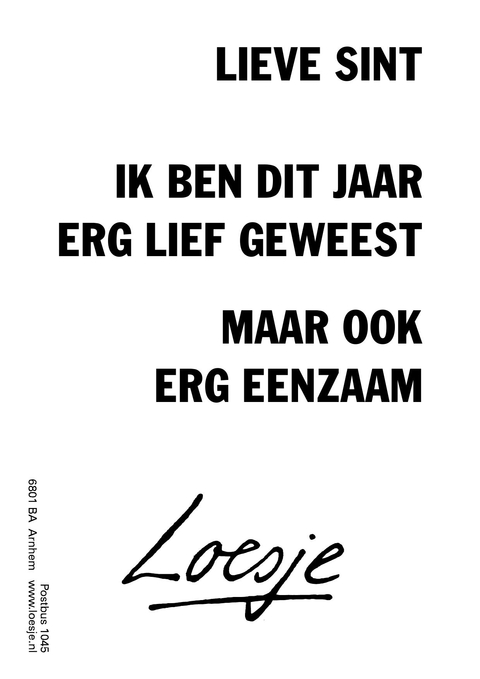 Bespreekbaar maken
Neem de tijd en zorg voor een vertrouwde omgeving.
Wees een OEN (Open, Eerlijk, Nieuwsgierig)
Gebruik LSD (Luisteren, Samenvatten, Doorvragen)
Laat je OMA thuis (Oplossingen, Meningen, Adviezen)
Gebruik NIVEA (Niet Invullen Voor Een Ander)

Vergeet niet: vermoeden en actiebereidheid te toetsen
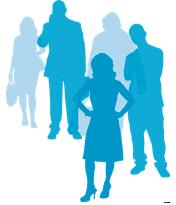 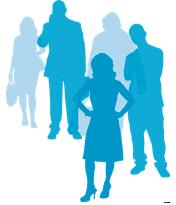 Aandachtspunten bij aanpak eenzaamheid
realistische verwachtingen
voorkomen is beter dan genezen
haal het uit de taboesfeer 
erop af/bemoeizorg
interventies op maat
lokale samenwerking
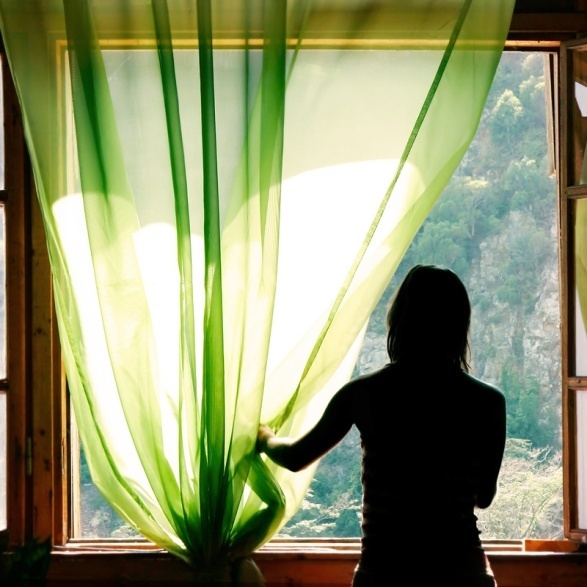 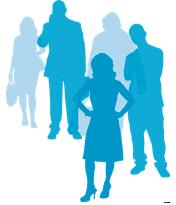 EINDEBedankt voor jullie belangstelling en INPUT!